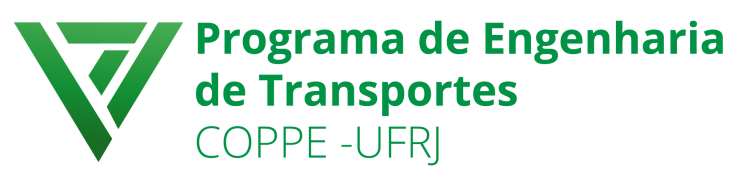 QUADRO DE HORÁRIOS - 3° PERÍODO DE 2024
1
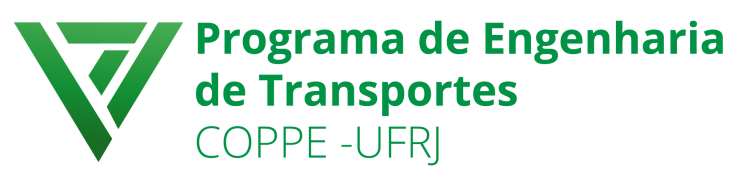 QUADRO DE HORÁRIOS -  3° PERÍODO DE 2024
2
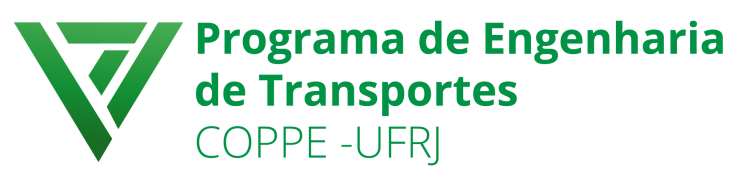 QUADRO DE HORÁRIOS - 3° PERÍODO DE 2024
Disciplinas de Doutorado
COR832 - Planejamento em Transp. e Mudanças Climáticas I - 3 créditos – 3ª feiras de 13:00 às 16:20 – Profª Andrea Santos (andrea.santos@pet.coppe.ufrj.br)COR840 - Tópicos Especiais em Planejamento de Transportes - 3 créditos – horário a combinar – Profs. Marcelino Aurélio Vieira da Silva/Sandra Oda (marcelino@pet.coppe.ufrj.br – sandra@pet.coppe.ufrj.br)COR842 - Tópicos Especiais em Transporte, Energia e Meio Ambiente, 3 créditos - 4a feiras as 11h – sala H 117 – Prof. Marcio de Almeida D’Agosto (dagosto@pet.coppe.ufrj.br)COR 862 - Mobilidade em Transição: Ferramentas de Transformação Sistêmica Aplicada à Realidade das Cidades Latino-Americanas, 3 créditos – horário a combinar – Prof. Matheus Henrique de Sousa Oliveira (matheus@pet.coppe.ufrj.br)
Disciplinas de outro programa da COPPE

CPP712 - Logística Urbana - 3 créditos - Professor: Lino Marujo e Pedro Senna  - 2ª feira – 10h00 às 13h00 – Bloco F – Sala 113 (lgmarujo@poli.ufrj.br)
3